Chapters 3 Energy Balances
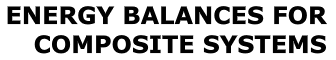 Carnot engine, Carnot heat pump

Entropy

Work per cycle

Distillation systems

Ideal gas mixtures

Reacting systems, reaction coordinate

Heat of reaction
1
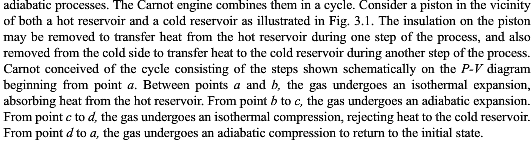 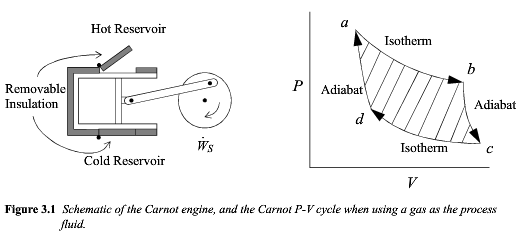 2
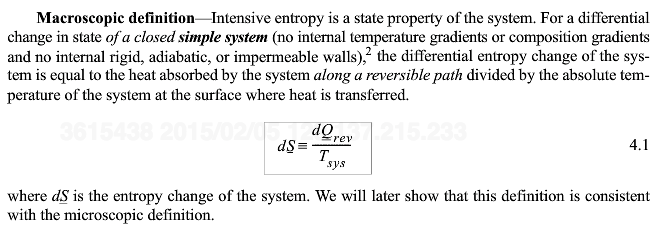 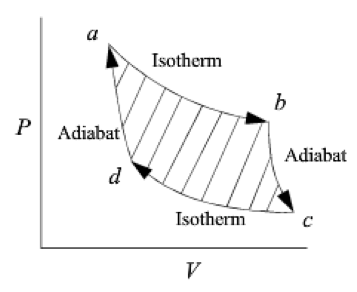 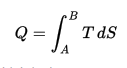 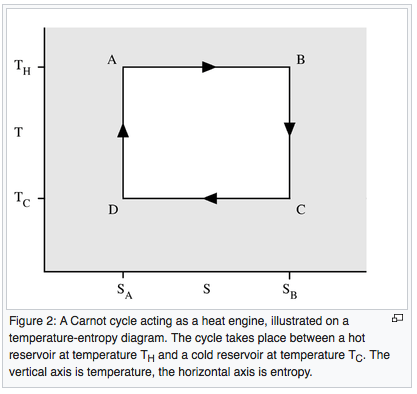 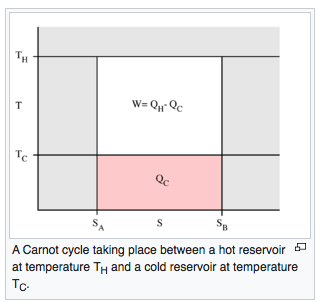 3
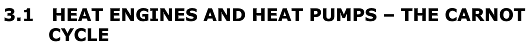 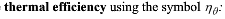 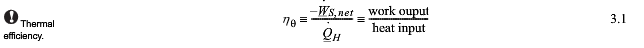 Shaded Area is Ws
Net WEC = 0
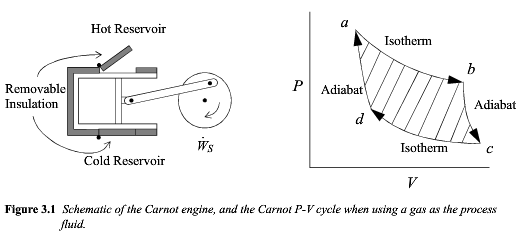 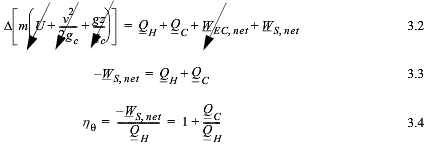 For a Cyclic Process
LHS is 0
QC/QH Negative
4
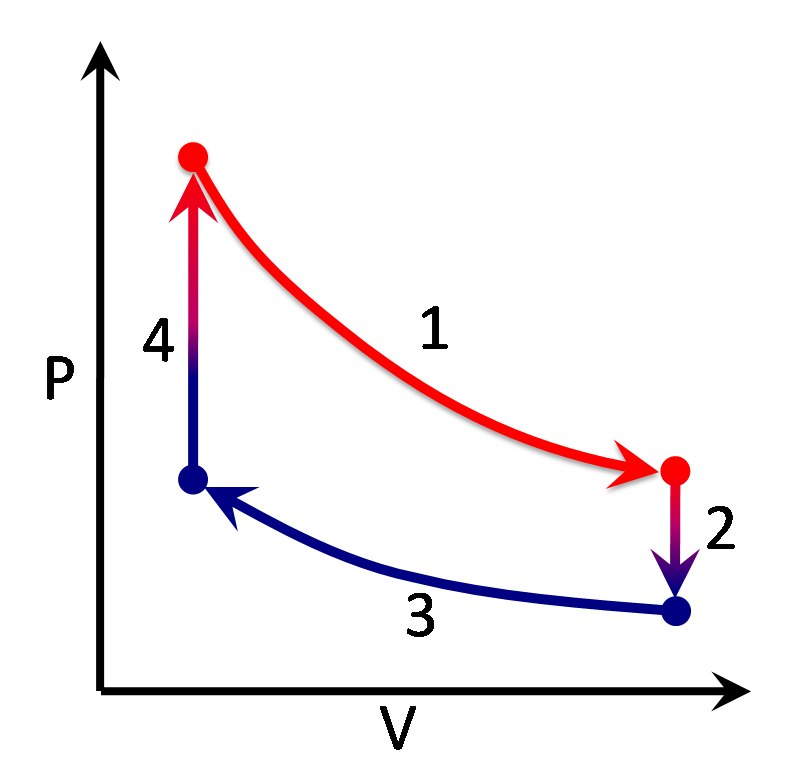 Sterling Engine
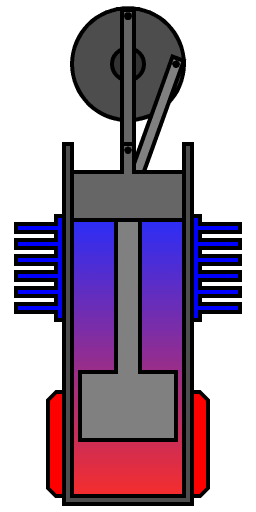 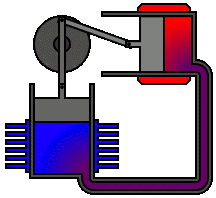 By Zephyris at the English language Wikipedia, CC BY-SA 3.0, https://commons.wikimedia.org/w/index.php?curid=3185502
By YK Times at English Wikipedia, CC BY 2.5, https://commons.wikimedia.org/w/index.php?curid=3088708
5
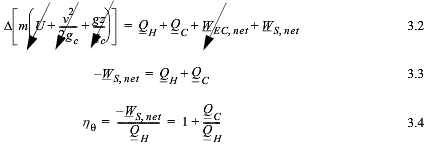 For the isotherms
a=>b and c=>d
Q = DS T
and DSab = -DScd
So QC/QH = -TC/TH
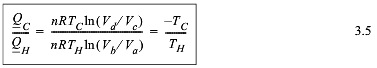 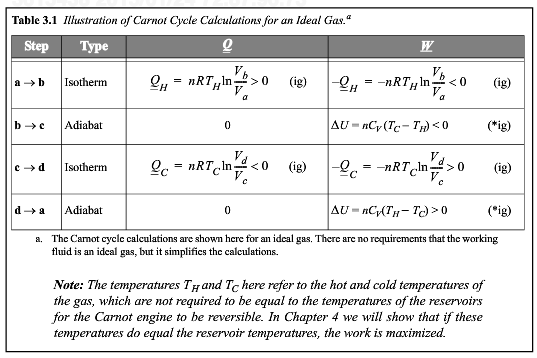 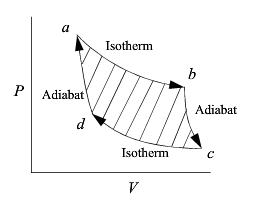 6
Adiabatic expansion for an ideal gas
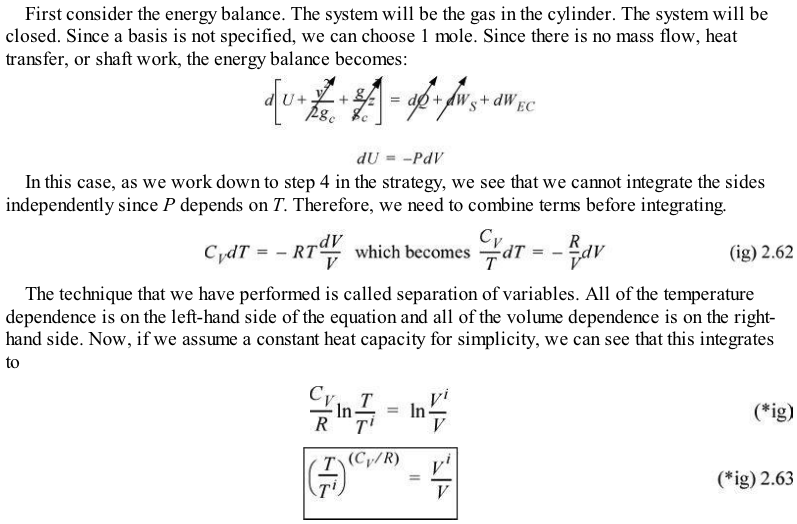 7
For the isothermal segments ΔS = Q/T and S is a state function so Q1/T1 + Q2/T2 = 0. So Q1/Q2 = -T1/T2.
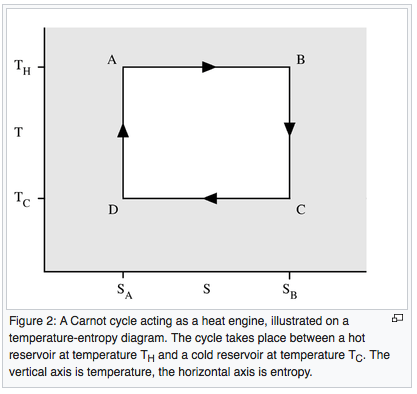 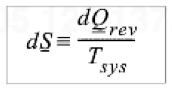 8
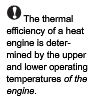 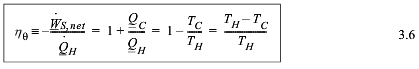 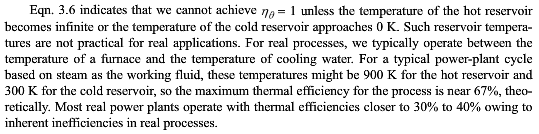 9
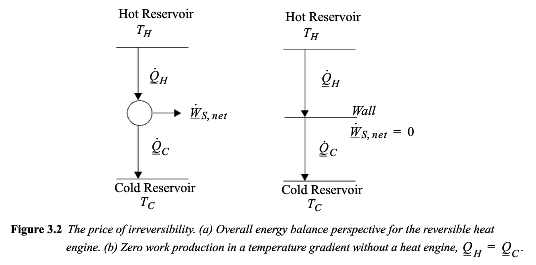 10
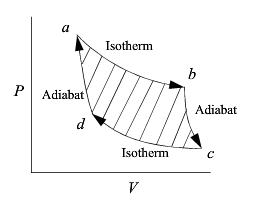 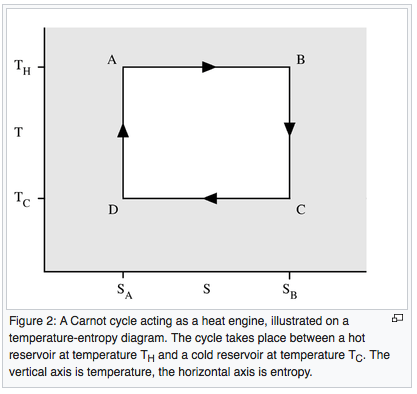 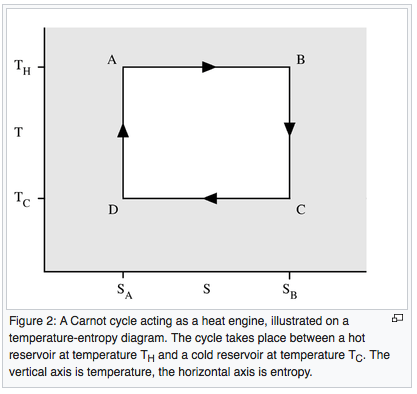 Carnot Heat Pump
11
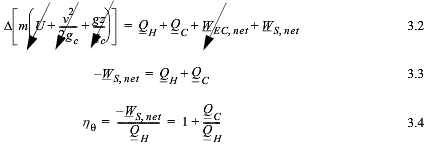 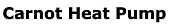 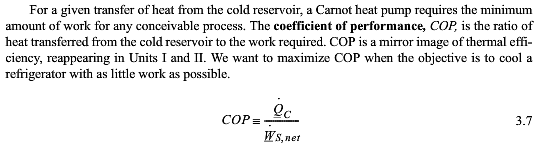 For the isotherms
a=>b and c=>d
Q = DS T
and DSab = -DScd
So QC/QH = -TC/TH
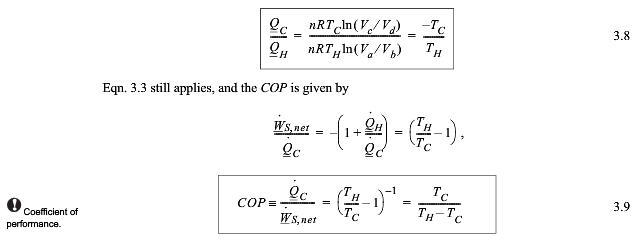 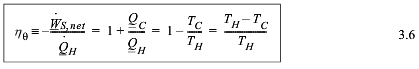 12
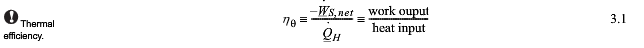 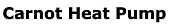 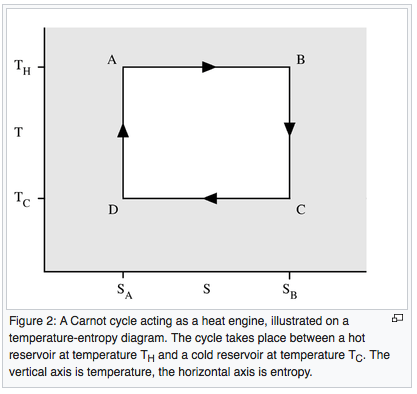 For the isotherms
a=>b and c=>d
Q = DS T
and DSab = -DScd
So QC/QH = -TC/TH
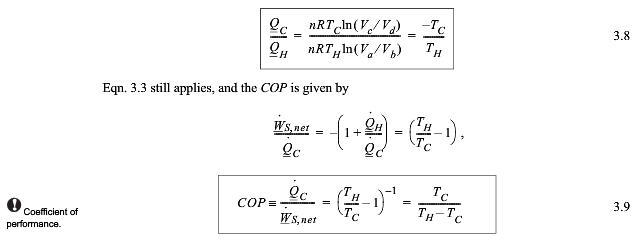 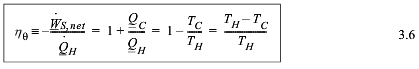 13
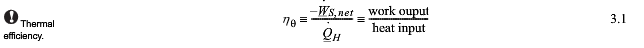 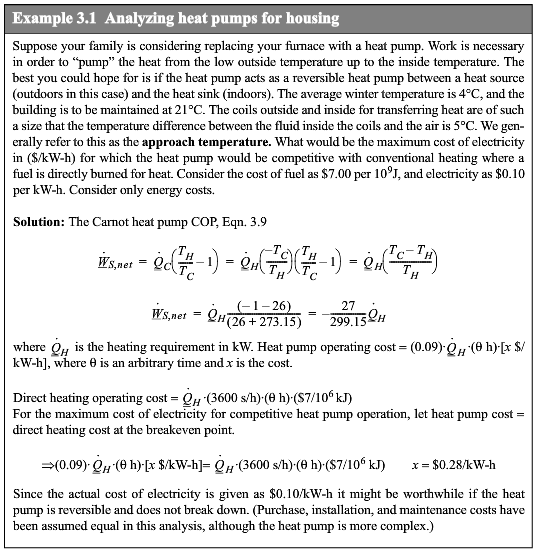 14
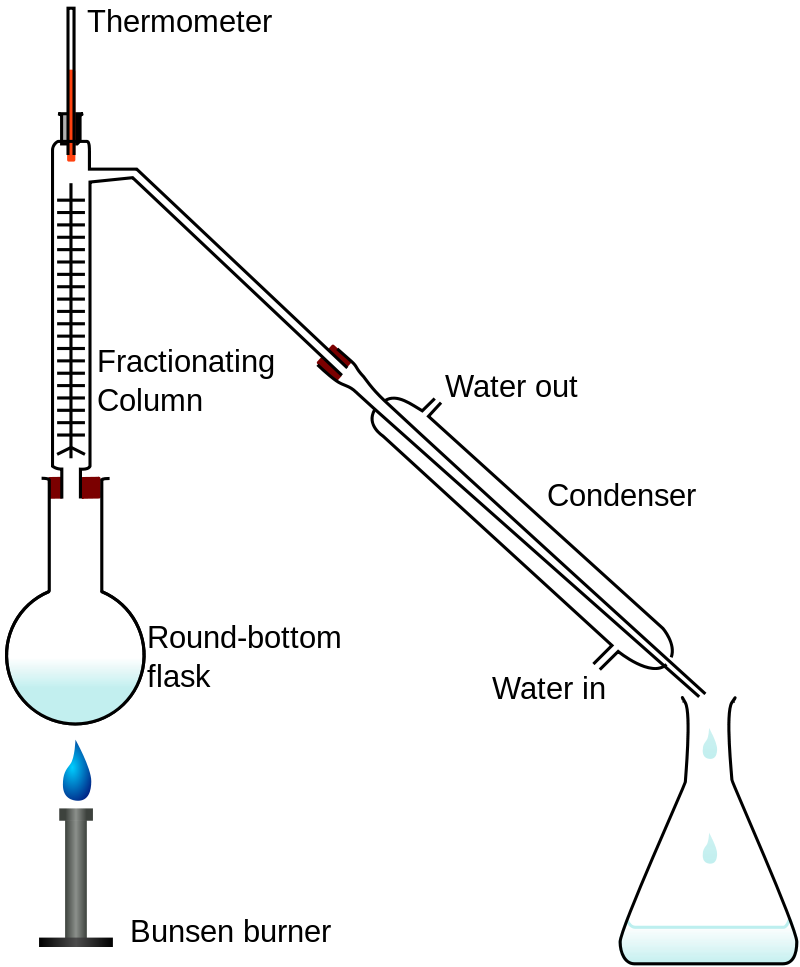 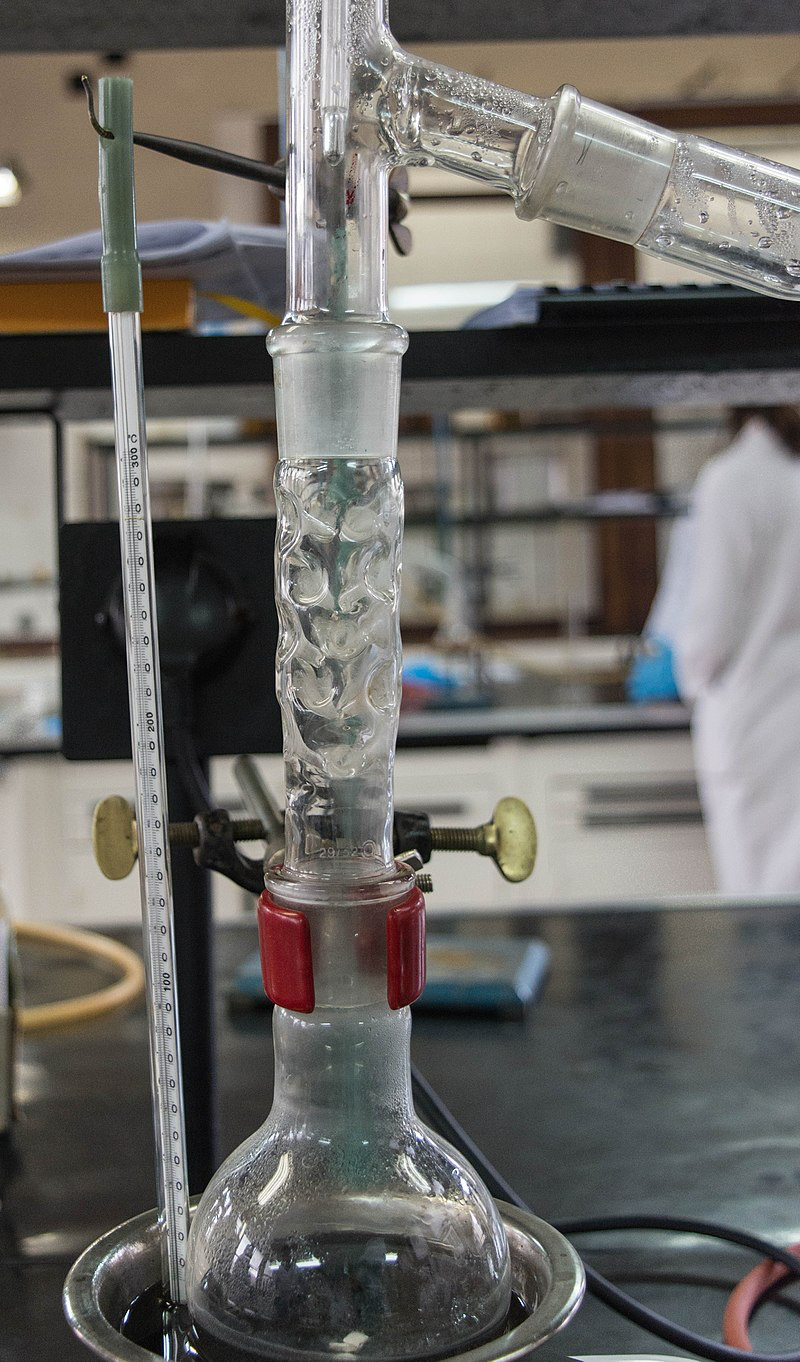 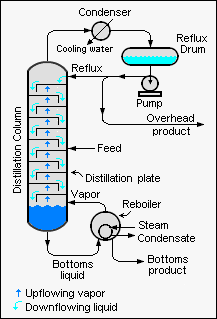 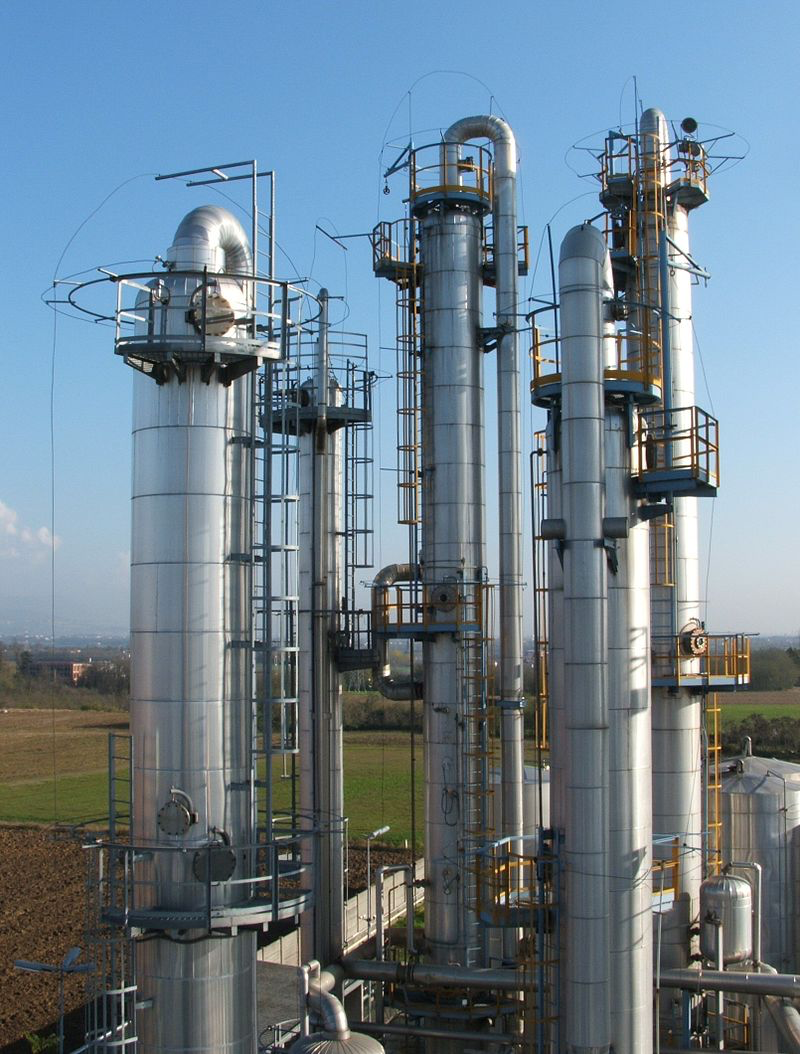 15
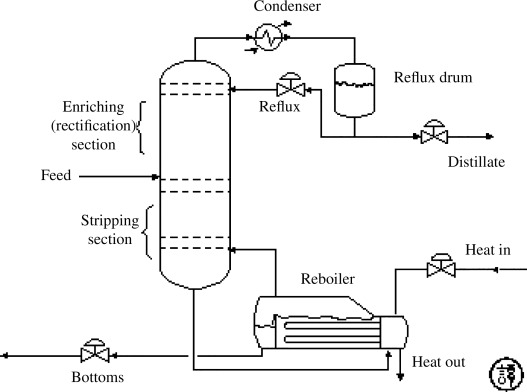 16
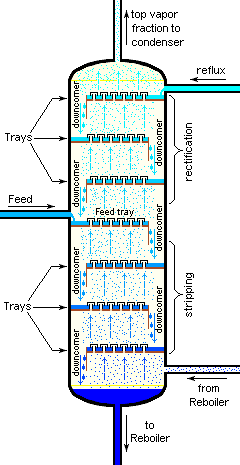 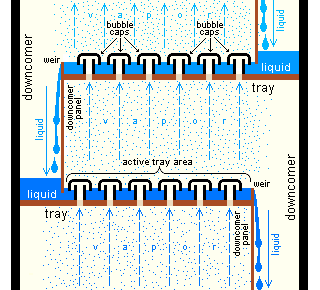 17
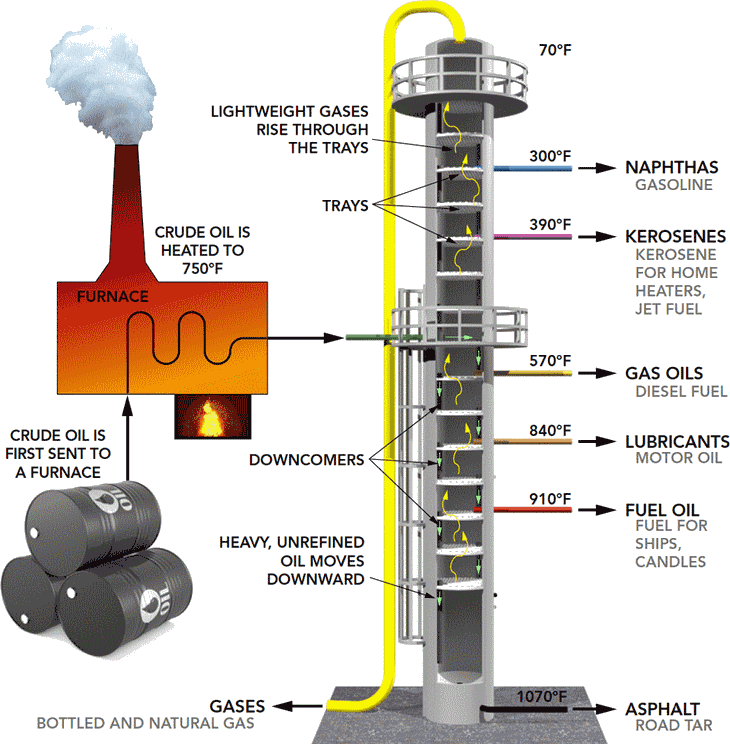 18
Distillation Column
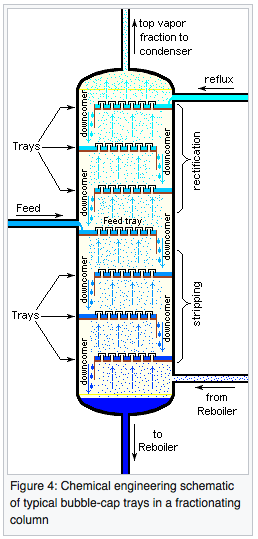 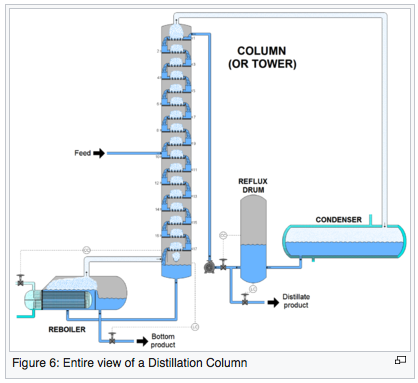 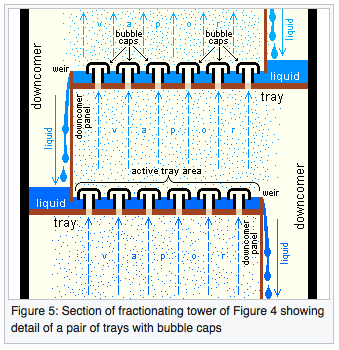 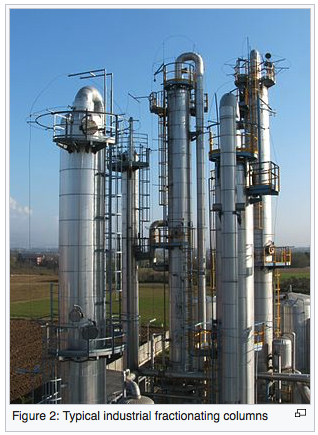 19
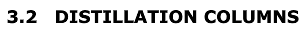 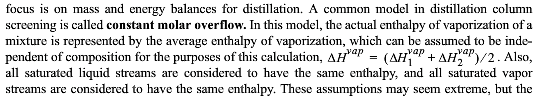 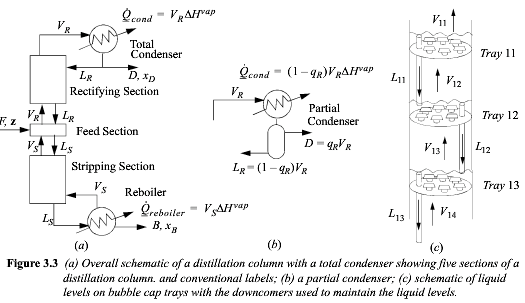 20
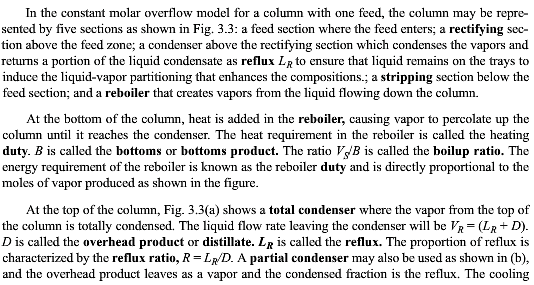 Feed zone
Rectifying section
Reflux LR
Stripping section
Reboiler
Reboiler duty
Bottoms
Boilup ratio, Vs/B
Total condenser
Distillate D
Reflux LR
Reflux ratio R = LR/D
Partial condenser (q)
Condenser duty
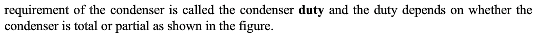 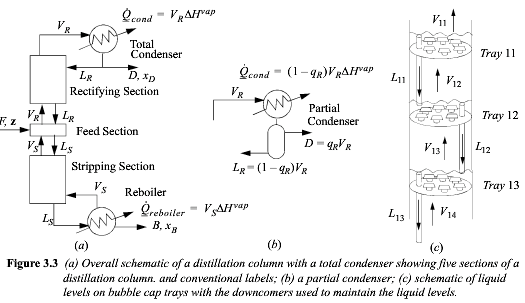 21
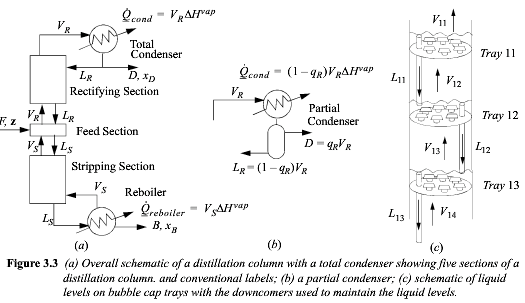 Packing
Trays
Sieve trays
Bubble cap trays
Valve trays
Downcomer
Stage
Streams:
VS,VR,LS,LR,B,D
Constant molar overflow
Equal liquid flow rates
Average vaporization
		enthalpy
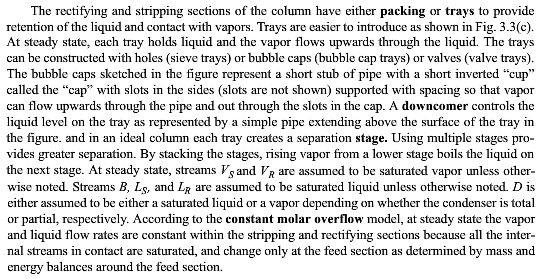 22
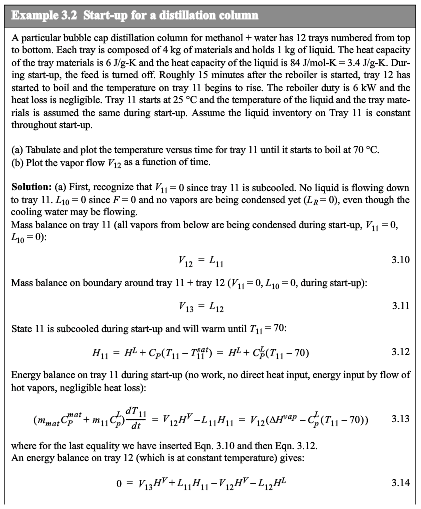 23
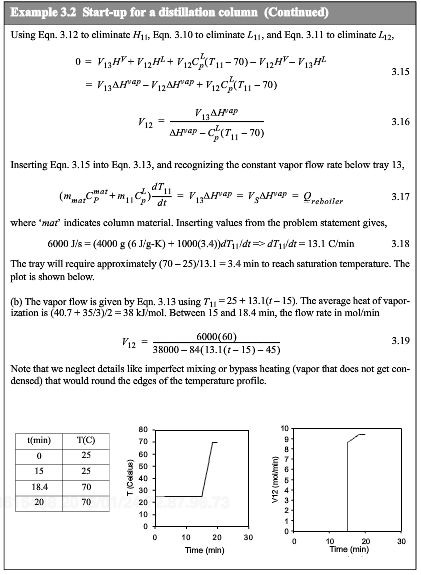 24
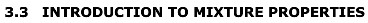 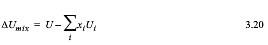 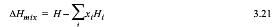 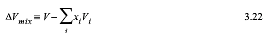 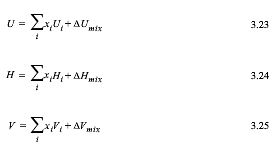 25
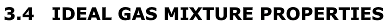 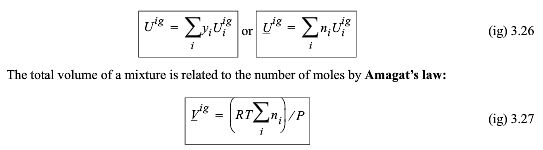 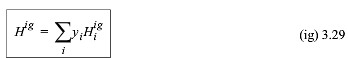 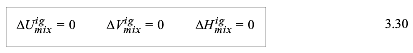 26
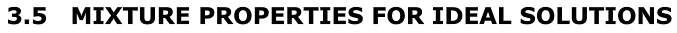 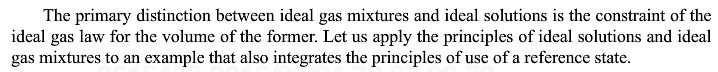 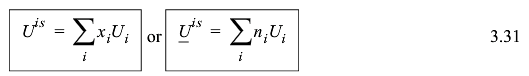 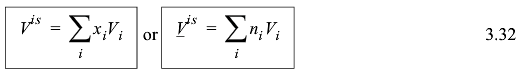 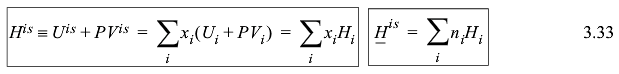 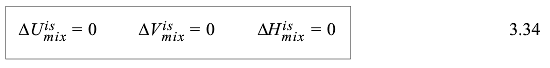 27
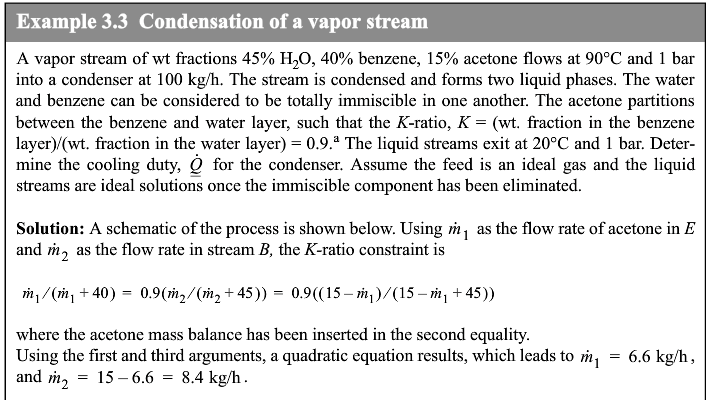 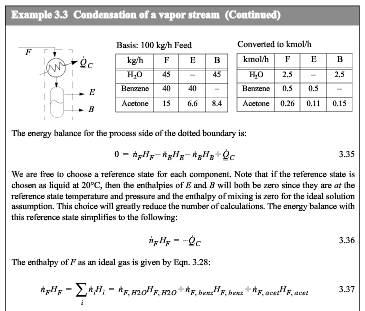 28
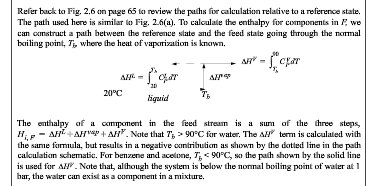 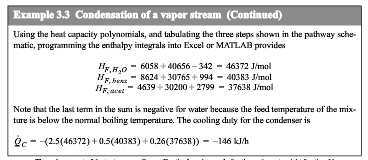 29
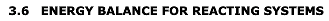 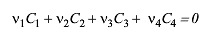 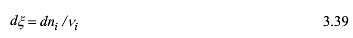 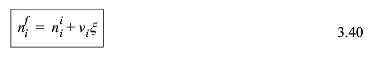 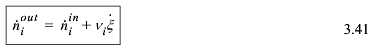 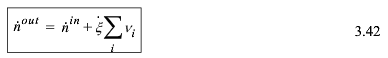 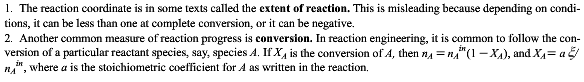 30
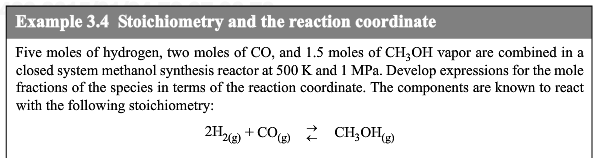 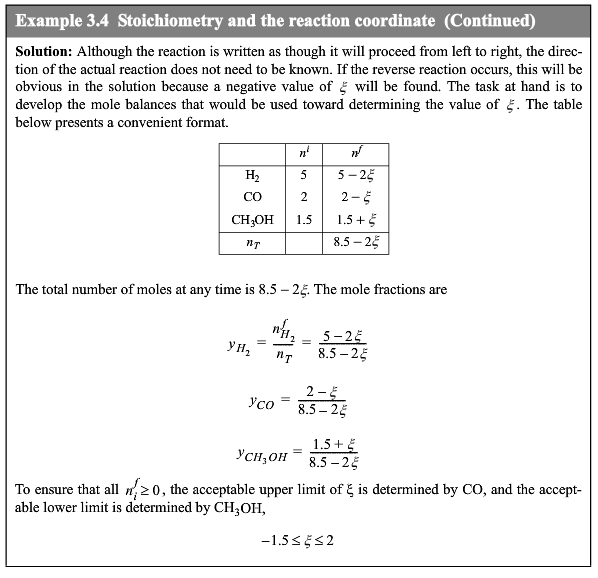 31
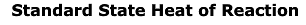 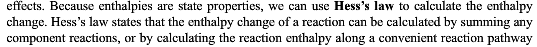 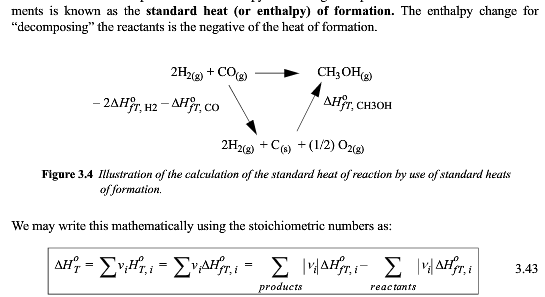 32
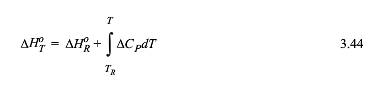 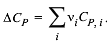 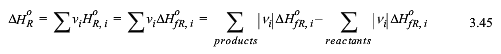 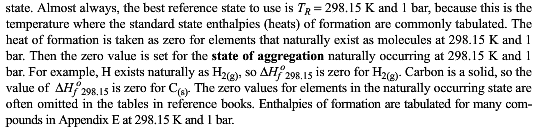 33
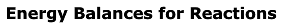 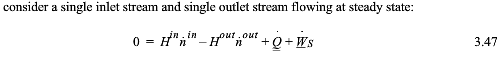 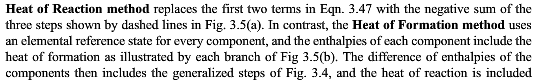 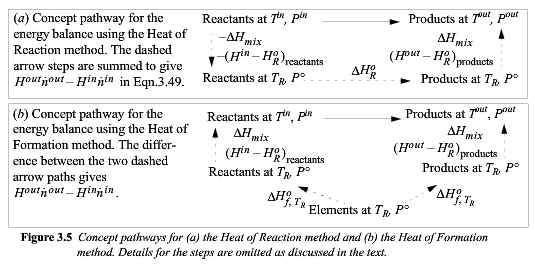 34
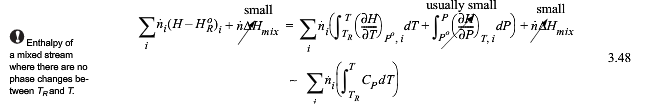 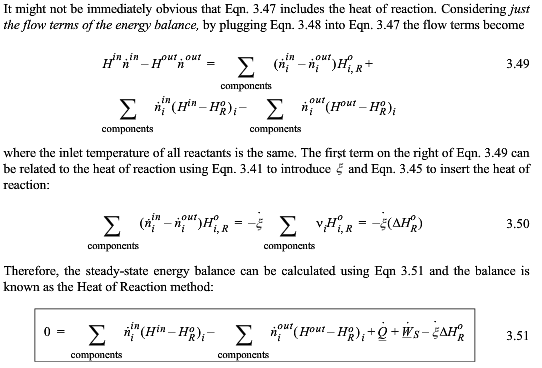 35
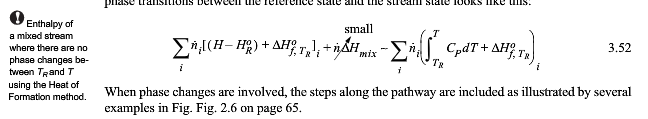 36
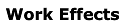 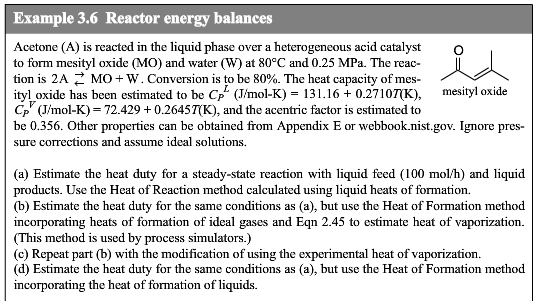 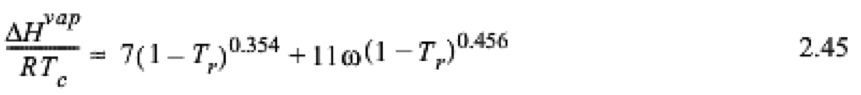 37
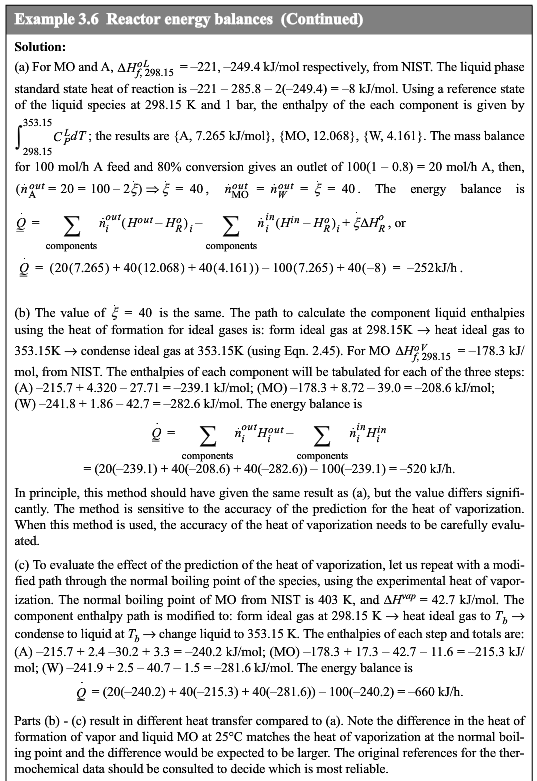 38
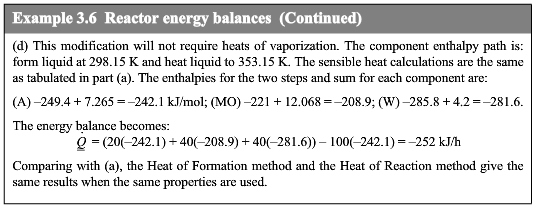 39
40